Figure 2. DA does not affect the frequency of mIPSCs in DLPFC pyramidal neurons. (A) Action potential–independent ...
Cereb Cortex, Volume 17, Issue 5, May 2007, Pages 1020–1032, https://doi.org/10.1093/cercor/bhl012
The content of this slide may be subject to copyright: please see the slide notes for details.
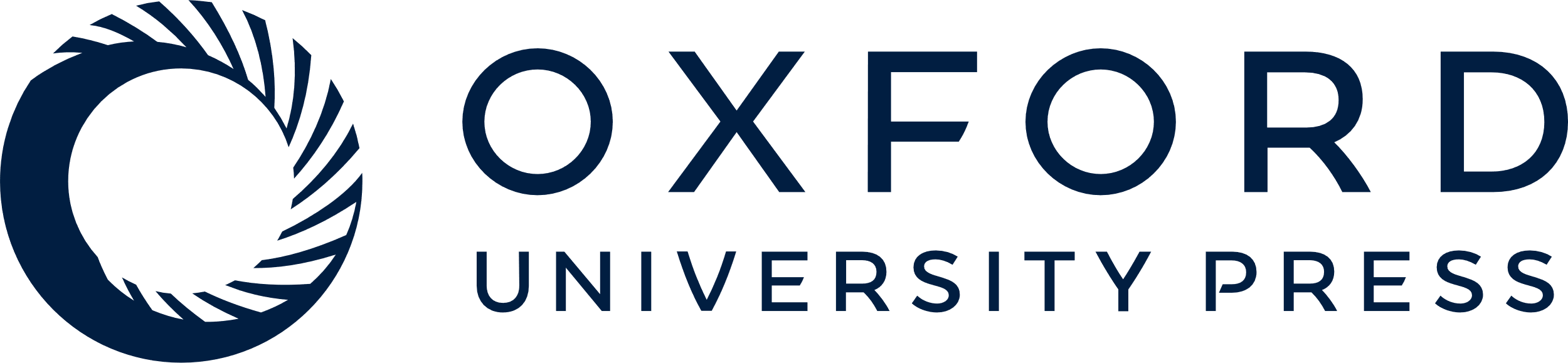 [Speaker Notes: Figure 2. DA does not affect the frequency of mIPSCs in DLPFC pyramidal neurons. (A) Action potential–independent mIPSCs were recorded in the presence of 20 μM CNQX, 100 μM APV, and 1 μM TTX in voltage clamp from PCs. Representative traces showing that bath application of DA did not change frequency or amplitude of mIPSCs. (B) Histogram of the amplitude distribution of mIPSCs recorded from 7 neurons before (black bars) and after (gray bars) DA application during 8 min of continuous recording for each condition. Inset: Same data replotted as cumulative frequency distribution to show that DA (gray line) did not change the relative number of events of a given amplitude. (C) Comparison of the average frequency of events from all cells during 8 min of continuous recording under control conditions and after DA application. (D) As was the case with action potential–dependent sIPSCs, DA (gray line) did not affect the kinetics or averaged amplitude of mIPSCs.


Unless provided in the caption above, the following copyright applies to the content of this slide: © The Author 2006. Published by Oxford University Press. All rights reserved. For permissions, please e-mail: journals.permissions@oxfordjournals.org]